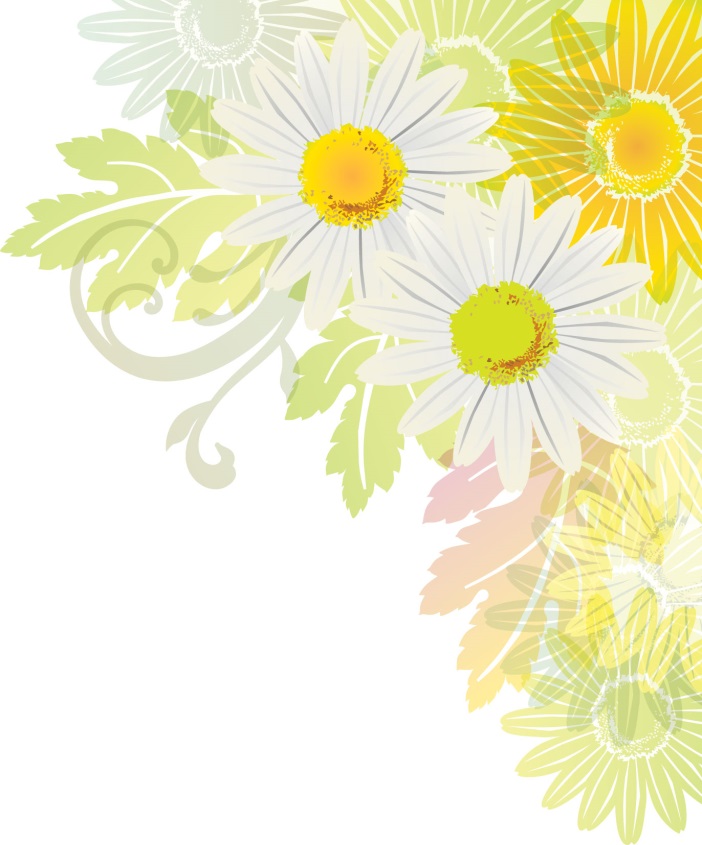 ようこそ
様
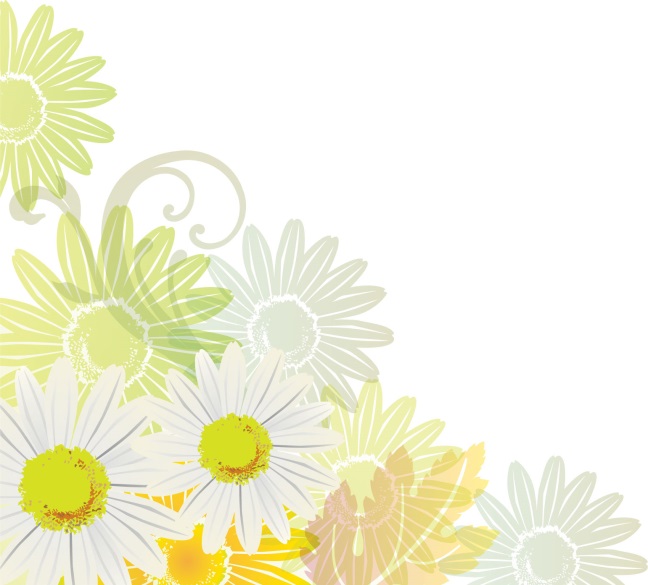 体感Officeへ